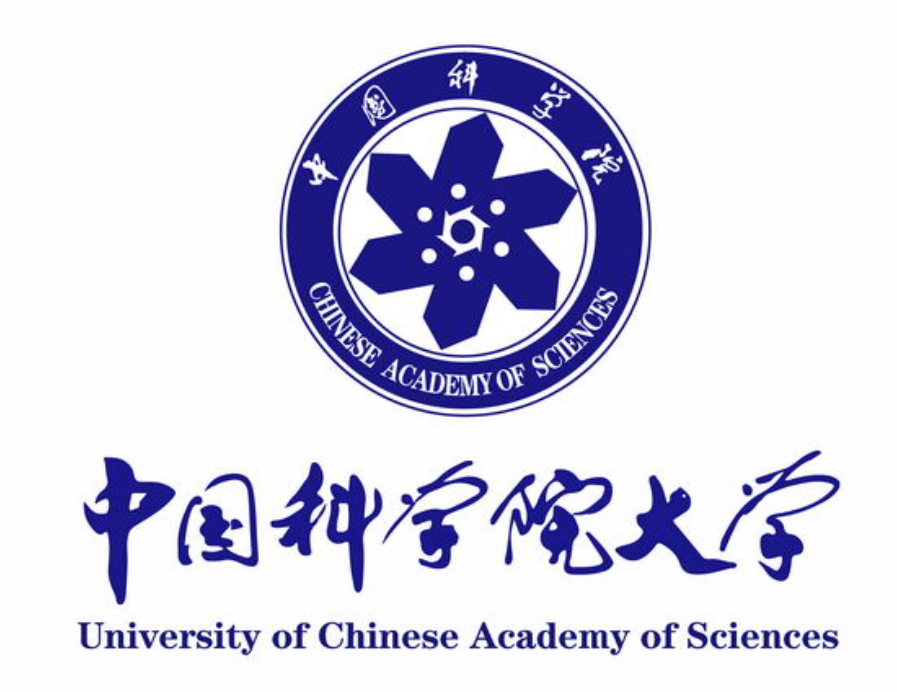 The 7th International Conference on Chirality, Vorticity and Magnetic Field in Heavy Ion Collisions
Accessing Topological Fluctuations of Gauge Fields with Chiral Magnetic Effect
Anping Huang, UCAS
Collaborators: Shuzhe Shi, Shu Lin, Xingyu Guo, Jinfeng Liao
Physical Review D 107 (3), 034012
Thursday, July 16, 2023
[Speaker Notes: My topic is thermal production of charms and charmonia in quark-gluon plasma. This work is collaborated with Kai Zhou, Carsten Greiner and Pengfei Zhuang.]
Outline
Introduction

Motivation

Framework 

Numerical Results

Summary
2
[Speaker Notes: This is the outline of my talk. Firstly, I will give a introduction. Then I will describe thermal production of charms in QGP. Subsequently, the mechanism of thermal charmonium production in QGP will be also indicated. I will present our numerical results on thermal production of charms and charmonia at LHC energy 2.76TeV and 5.5TeV and FCC energy 39TeV. At the end I will give summary for our work.]
Introduction
Chiral Magnetic Effect (CME)
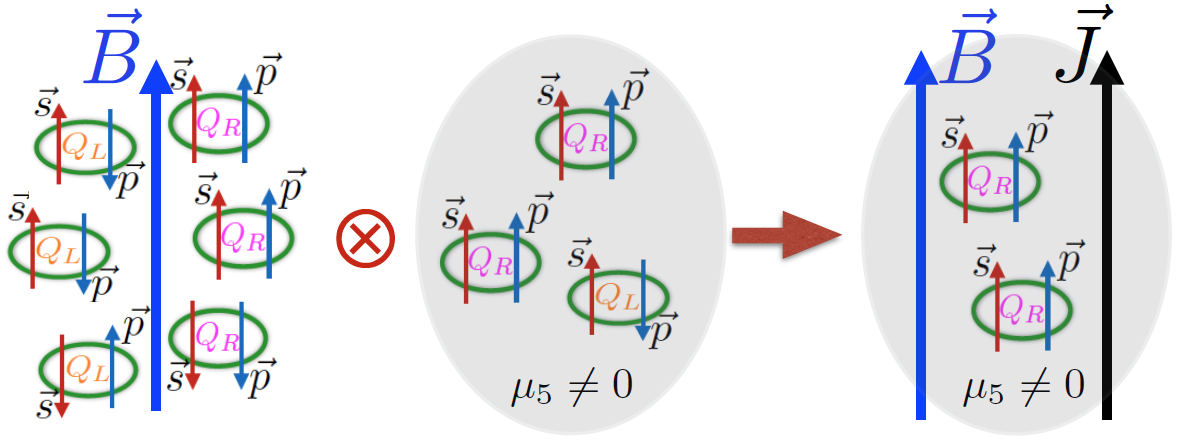 D.E. Kharzeev, J. Liao
Two ingredients of CME: B field and chiral imbalance
3
Introduction
B field and its evolution
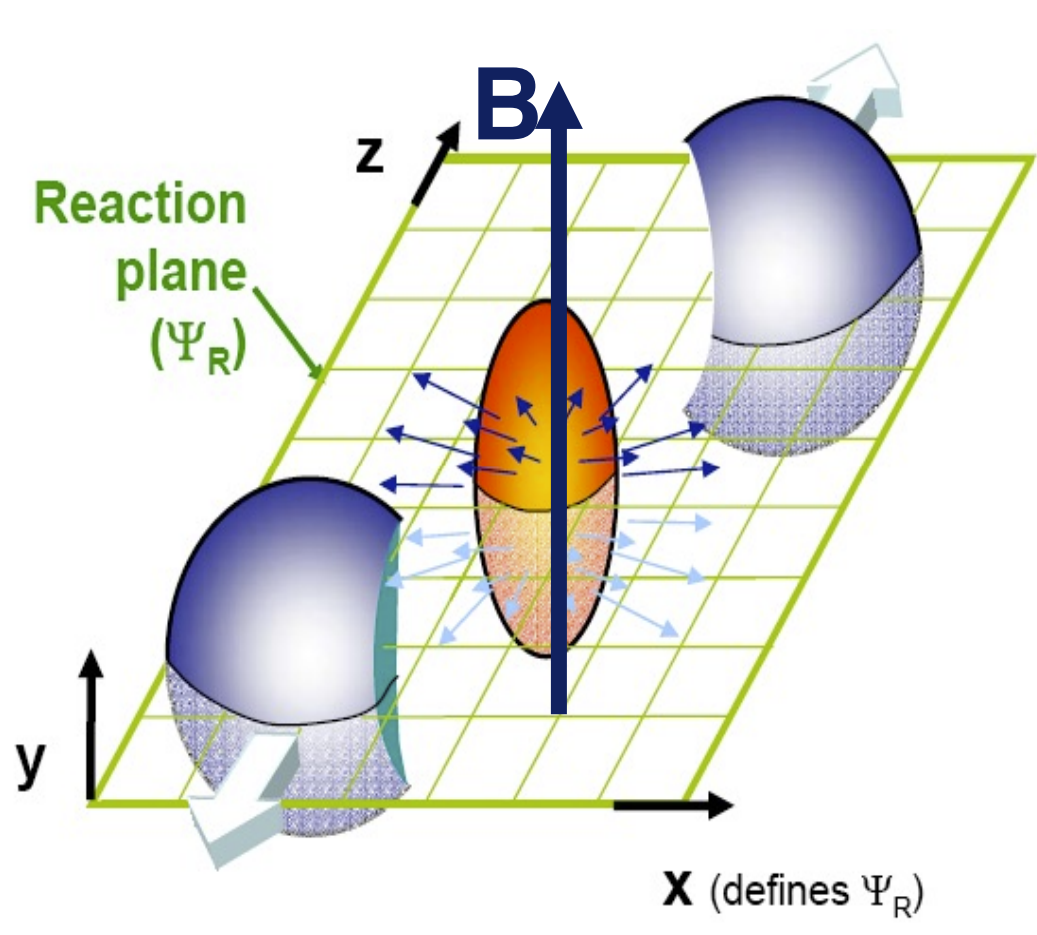 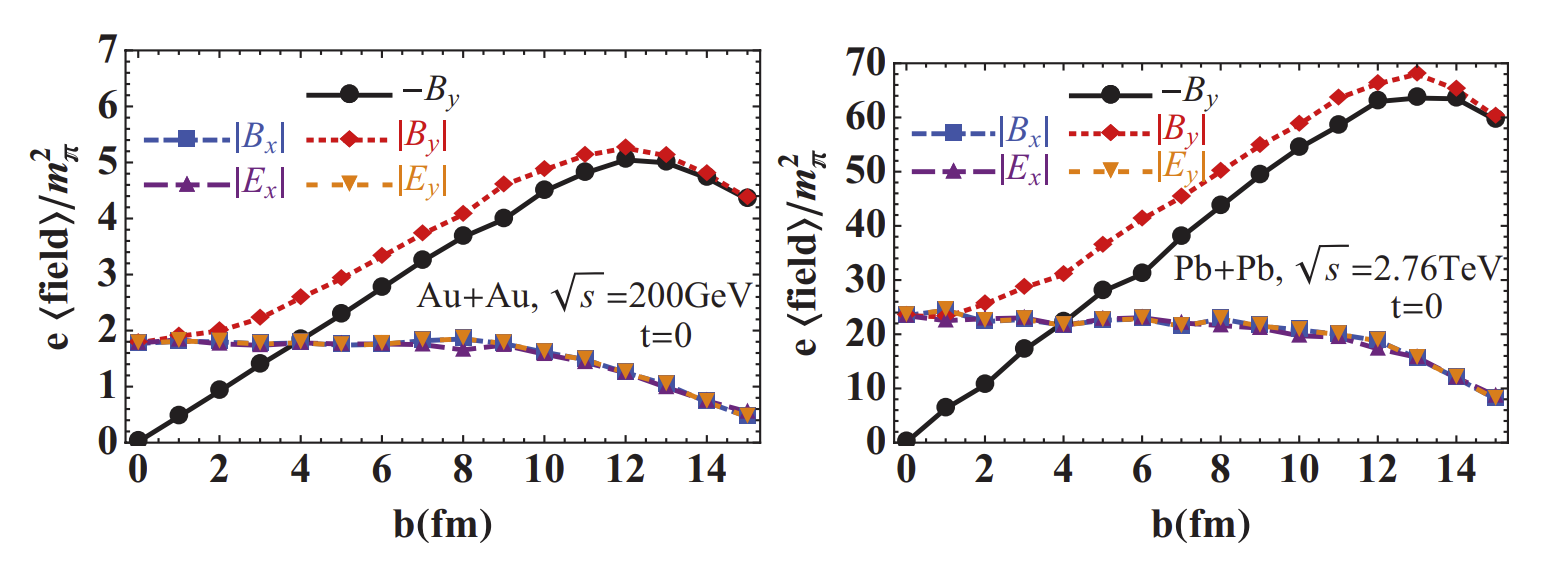 Wei-Tian Deng,  Xu-Guang Huang, PHYSICAL REVIEW C 85, 044907 (2012)
DK, McLerran, Warringa, Nucl Phys A803(2008)227
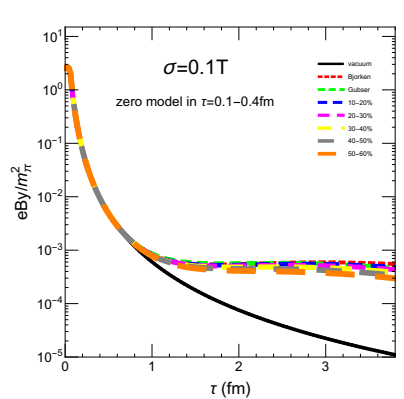 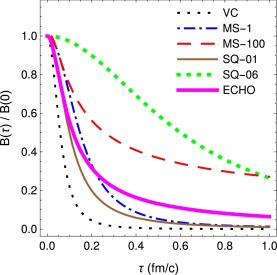 In this work, we use this model SQ-06
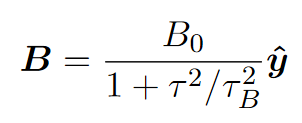 4
AH, et al, PRC 107 (3), 034901
AH, et al, PLB 777, 177-183
Introduction
chiral imbalance
Topological transitions in QCD vacuum
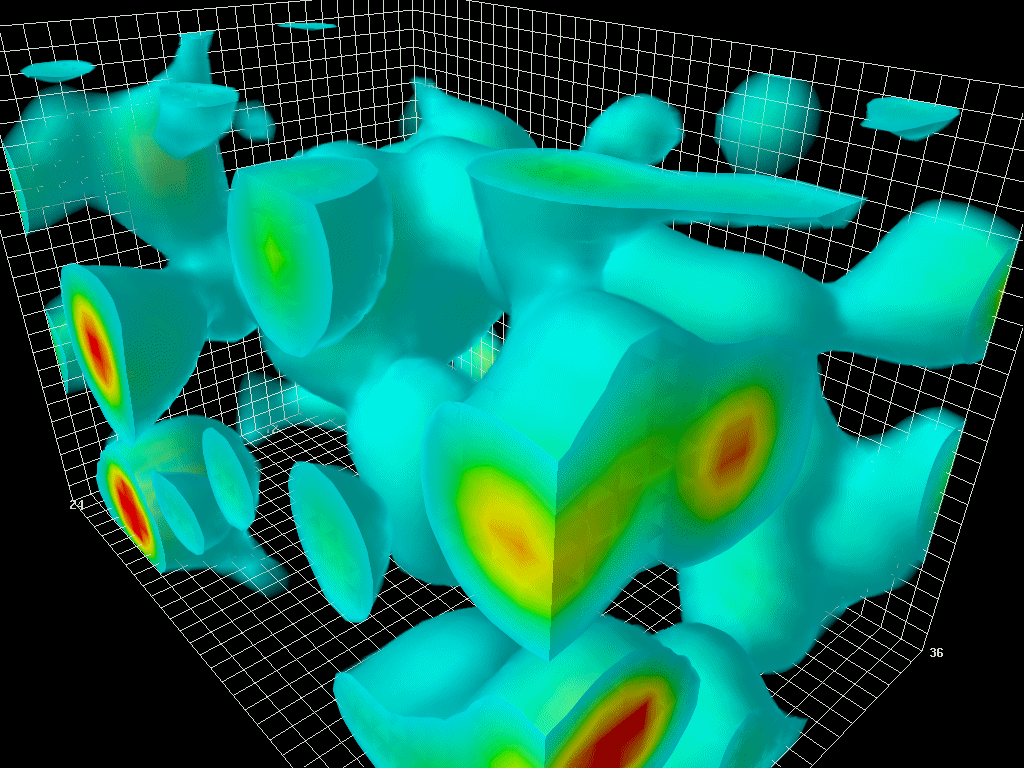 Areas of high energy density are rendered in red and regions of moderate energy density are rendered in blue. Low-energy regions are not rendered so we can see into the volume.
Derek Leinweber
5
arXiv:1903.08308v1
Introduction
The axial charge Initial condition is unknown, there are two methods to give.
1. A given value (old scheme)
2. MC sample method
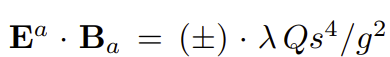 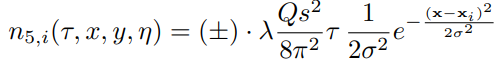 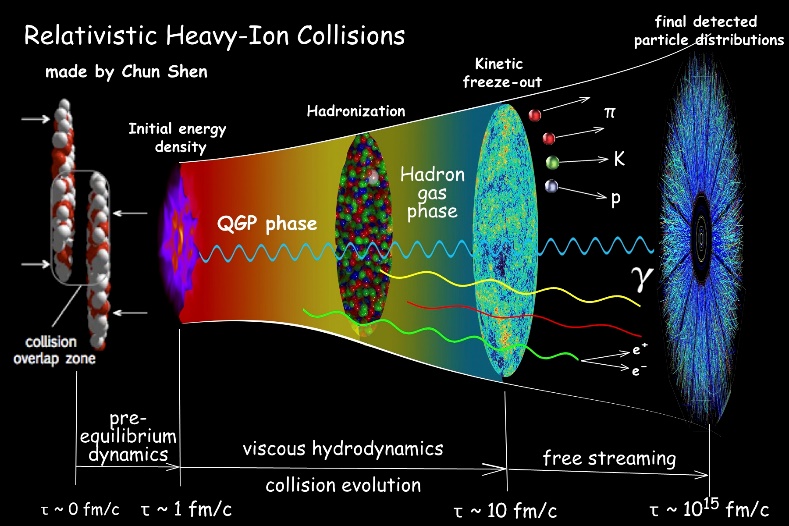 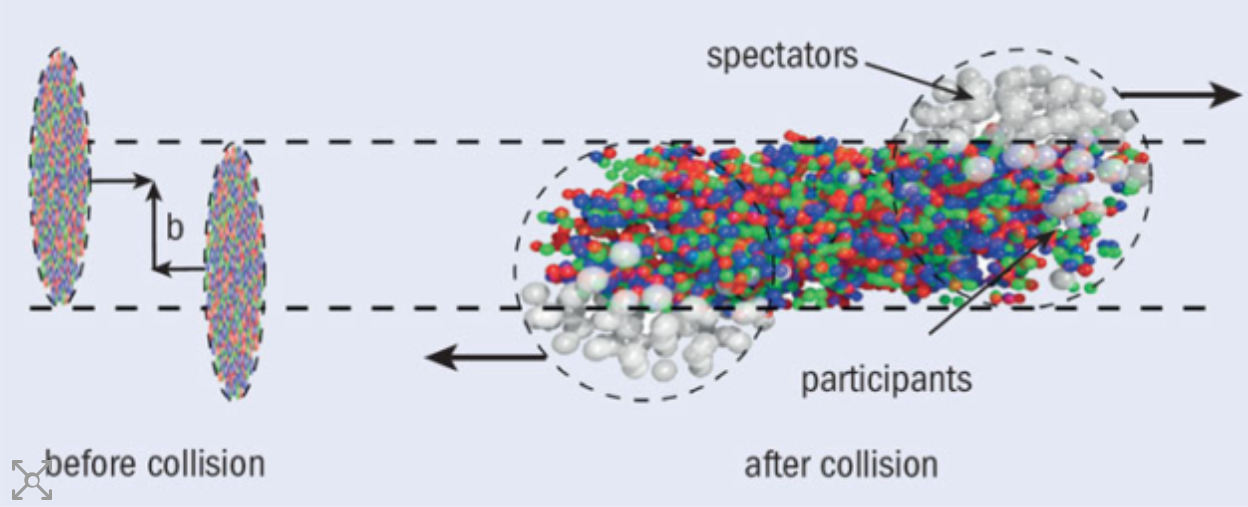 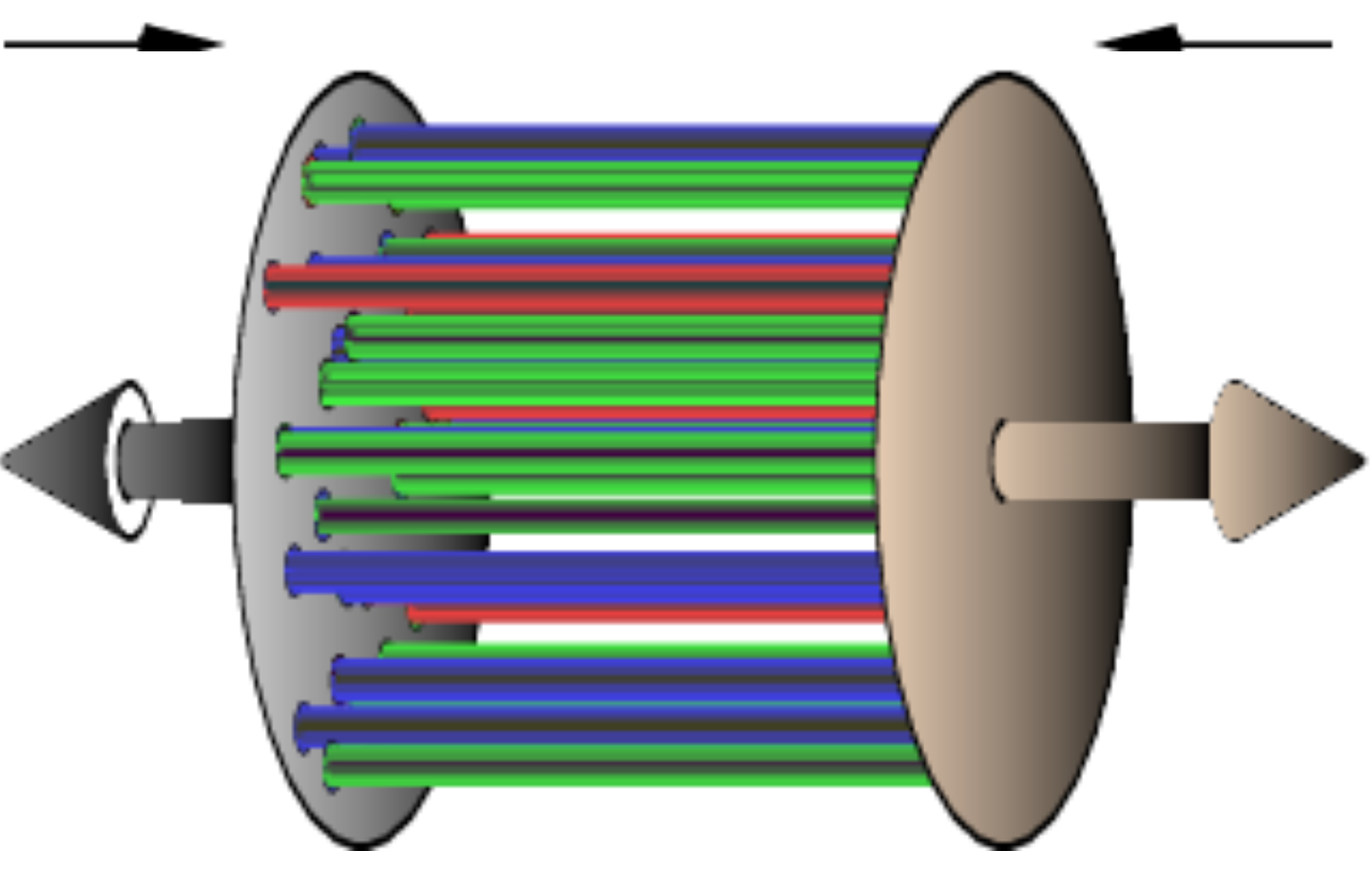 arXiv:1205.0579
6
Introduction
The sign (±) is randomly determined for each binary nucleon collision.
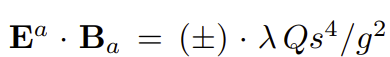 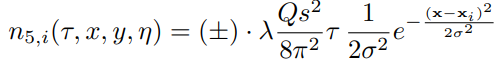 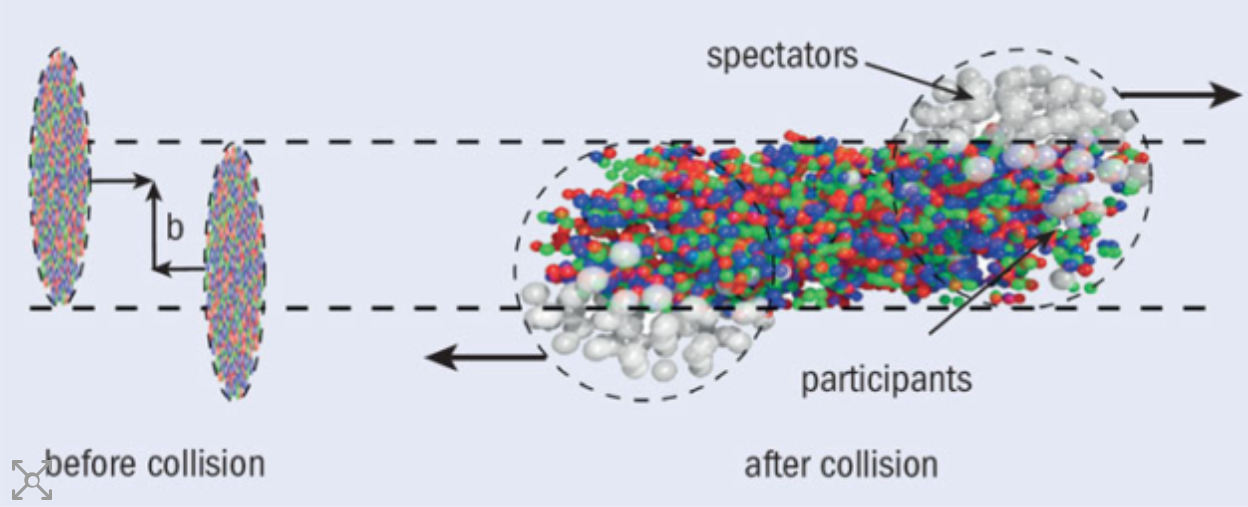 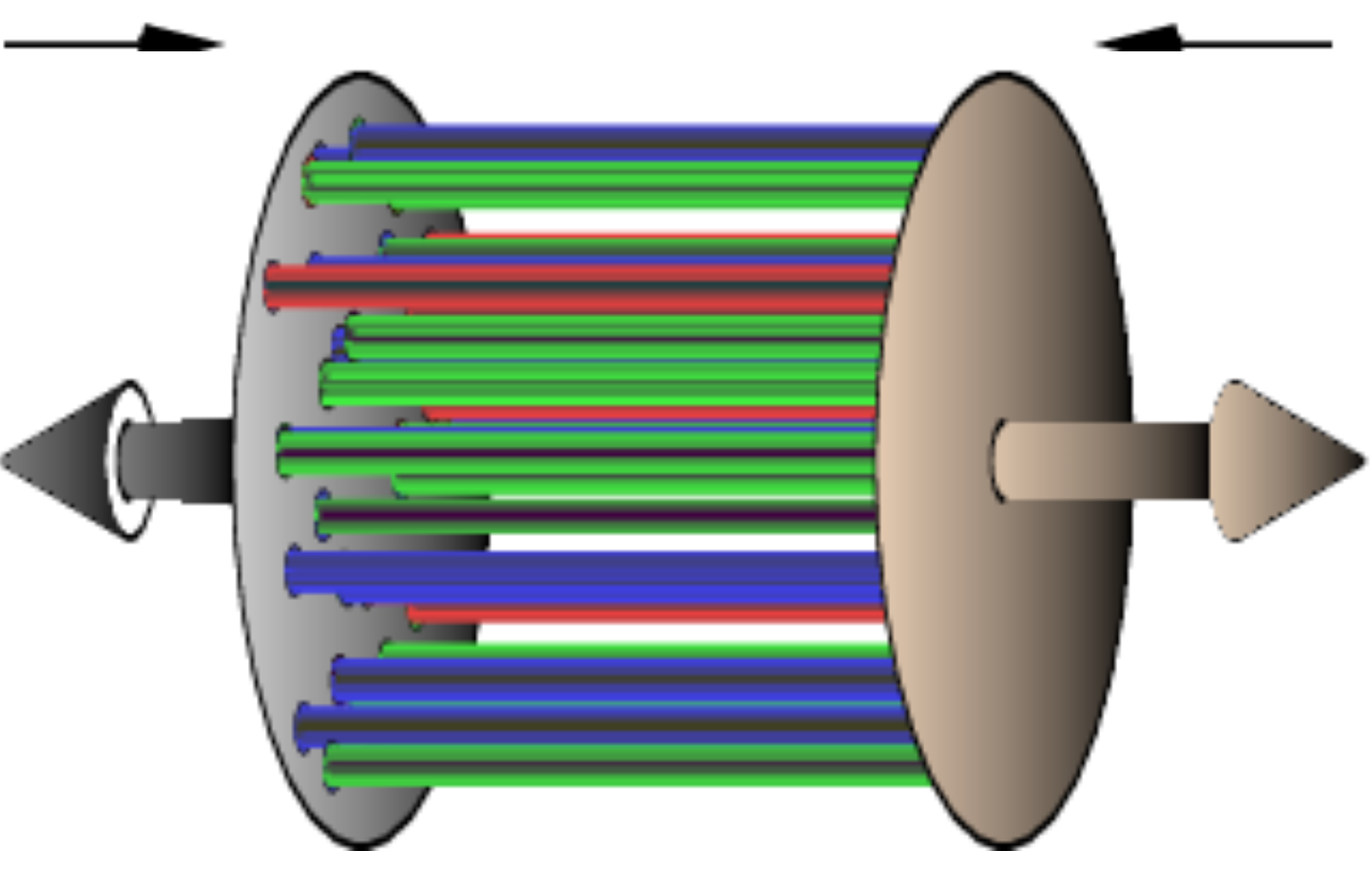 arXiv:1205.0579
7
Introduction
There are some sources that will affect the axial current evolution.
1. During the hydrodynamic evolution, there exist random topological fluctuations of the gluon fields that would necessarily influence the axial current evolution.
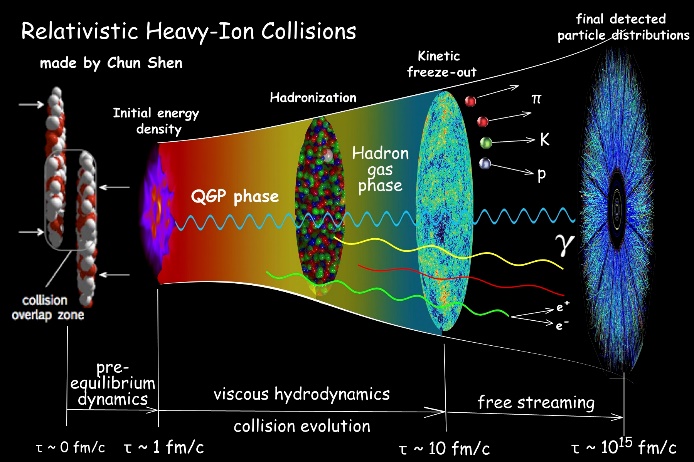 In Milne space
I. Iatrakis, Shu Lin, and Yi Yin, Phys. Rev. Lett., 114(25):252301, 2015.
JHEP, 09:030, 2015.
8
Introduction
2. During the hydrodynamic evolution, the mass effect and electromagnetic would also influence the axial current evolution
In Milne space
De-fu Hou and Shu Lin, PRD, 98(5):054014, 2018.
The mass effect is smaller than the Chern-Simons diffusion rate by a few orders of magnitude and thus negligible.
9
Motivation
Our motivation is accessing the topological fluctuations of the non-Abelian gauge fields by AVFD+STAR data.
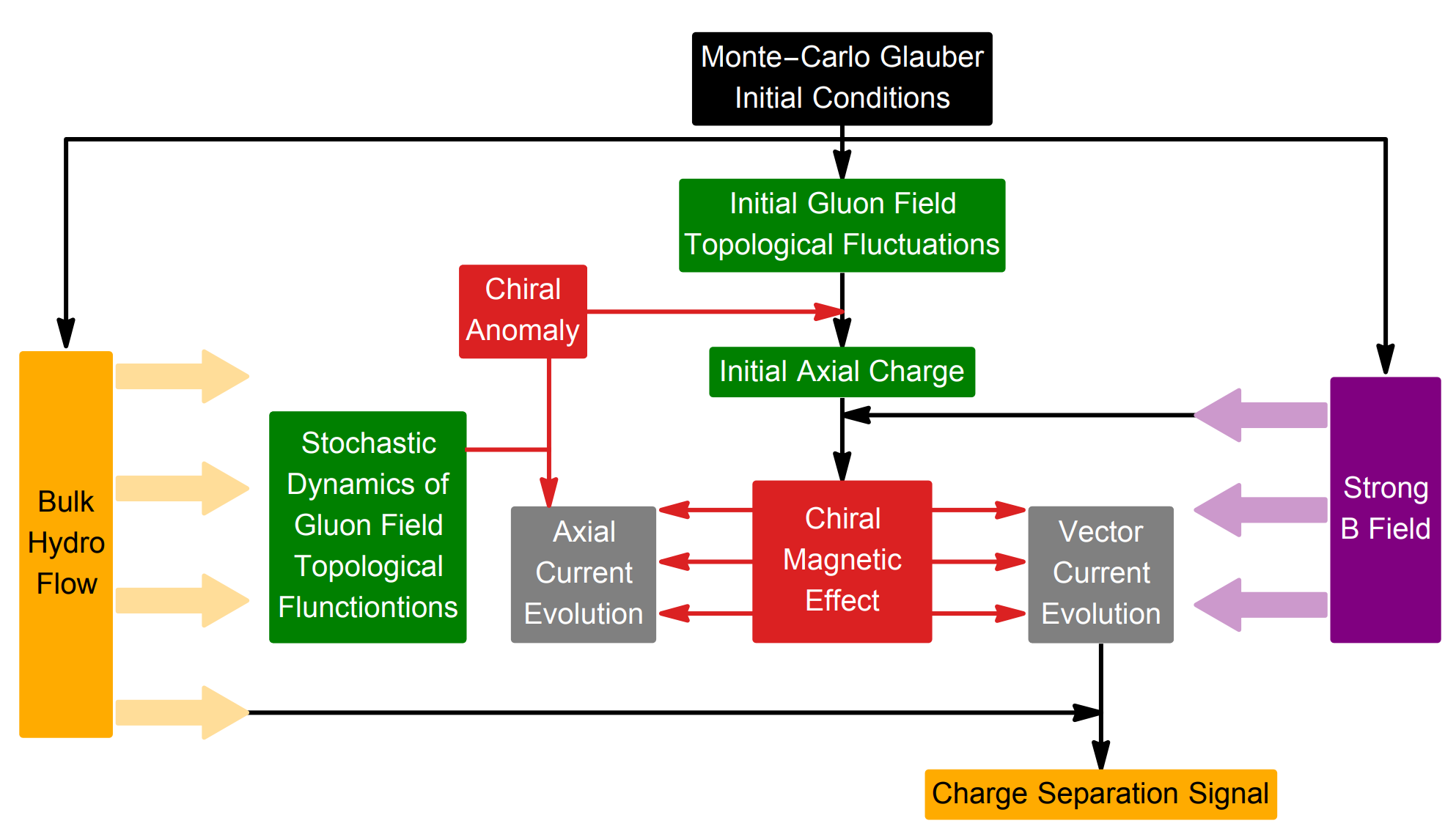 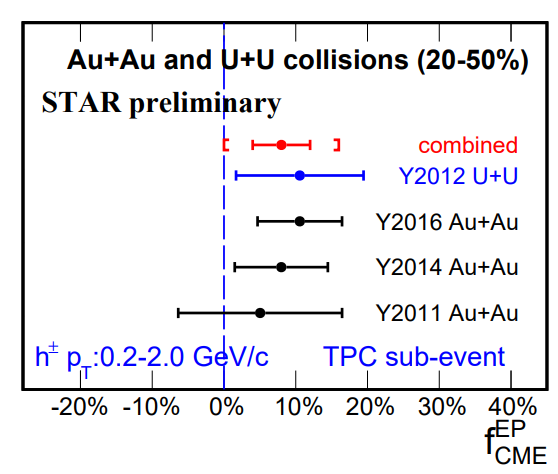 10
AH, et al, PRD 107 (3), 034012
Framework
The signal of CME
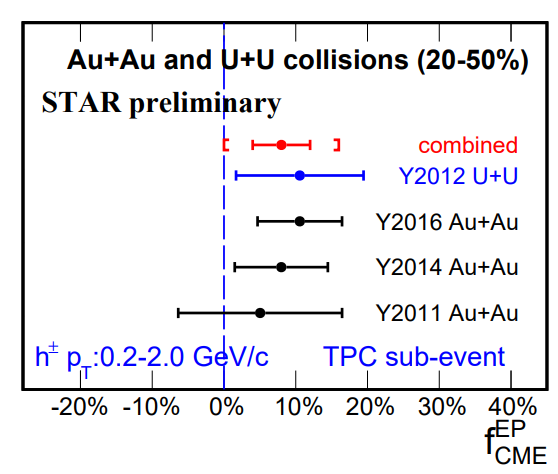 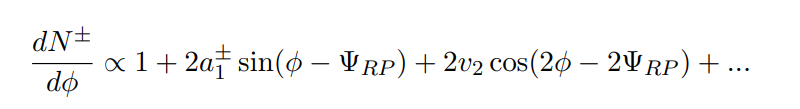 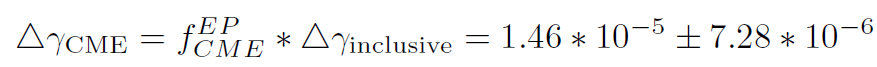 11
Framework
The flow chart of AVFD
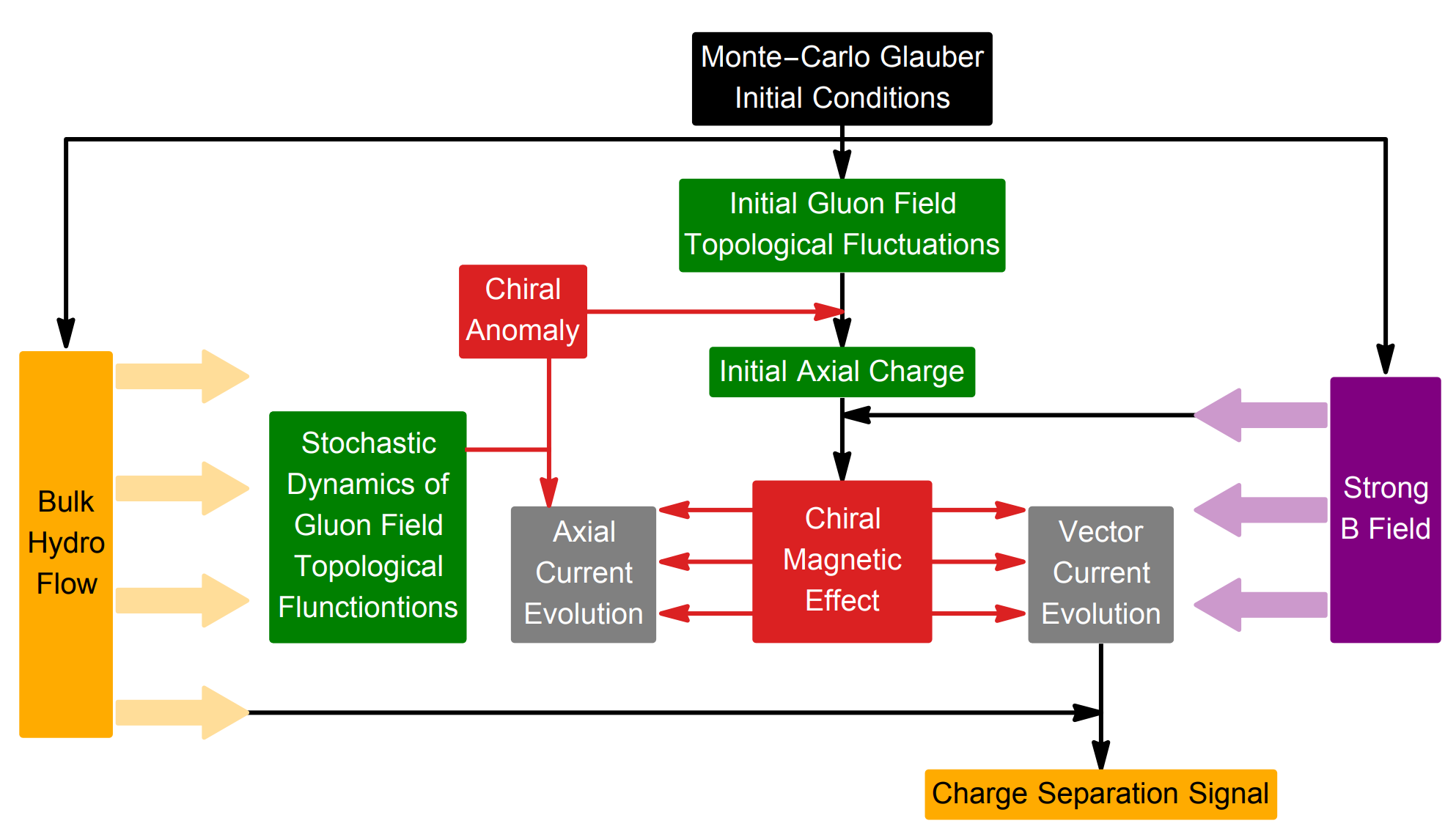 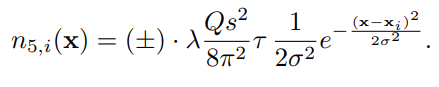 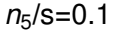 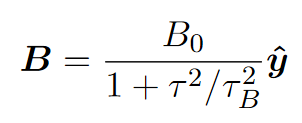 12
AH, et al, PRD 107 (3), 034012
Framework
The bulk evolution is based on the MUSIC (2+1)D code package
Hydrodynamic: MUSIC (2+1)D
13
Framewor
Anomalous-Viscous Fluid Dynamics(Previous version)
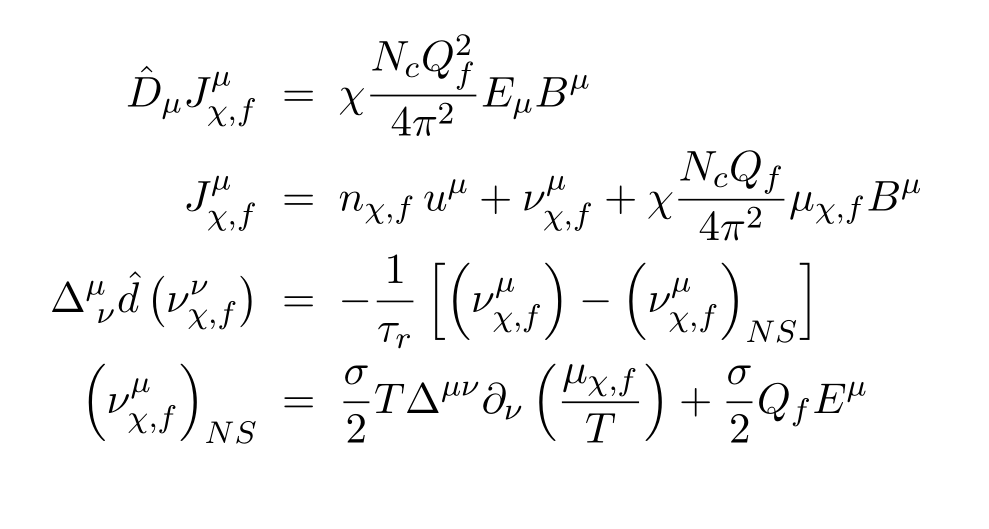 14
Shuzhe Shi, et al, Annals Phys. 394:50–72, 2018 394:50–72, 2018
Framework
Anomalous-Viscous Fluid Dynamics(new version), included the stochastic dynamics of gluon field topological fluctuations
Case 1:
Case 2:
Case 3:
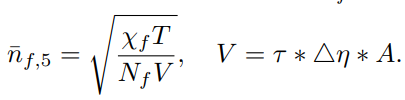 I. Iatrakis, Shu Lin, and Yi Yin, Phys. Rev. Lett., 114(25):252301, 2015. JHEP, 09:030, 2015.
15
Results
1. Damping effect of total axial charge
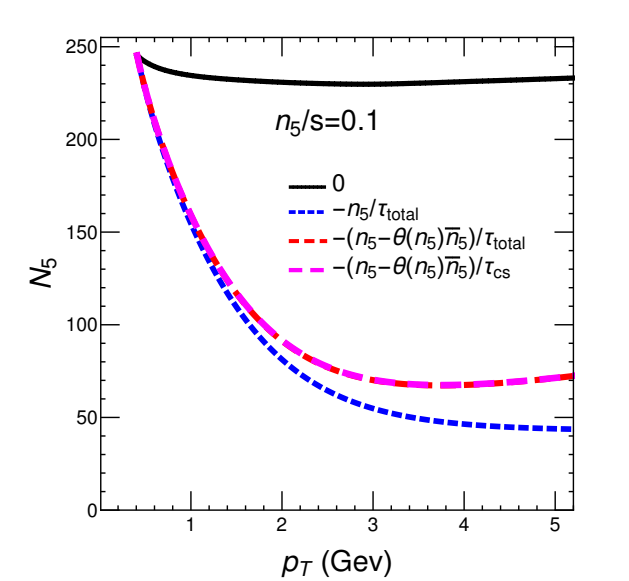 16
AH, et al, PRD 107 (3), 034012
Results
2. CME signal for different damping cases
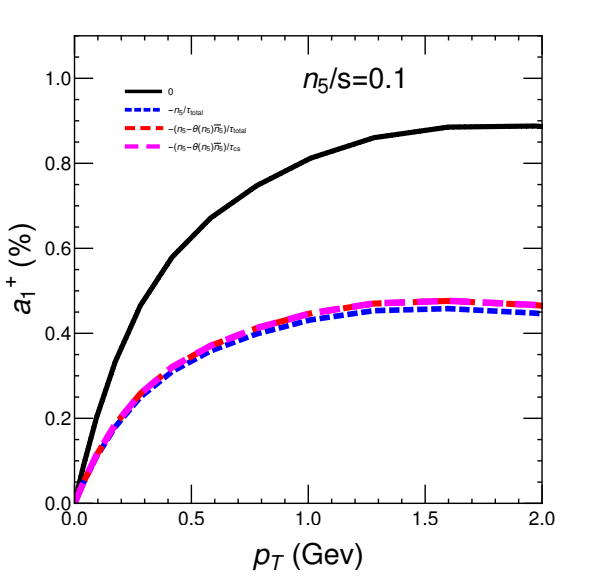 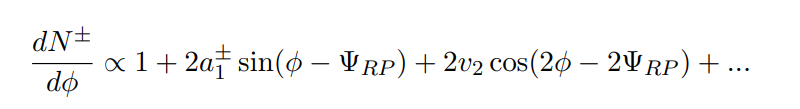 17
AH, et al, PRD 107 (3), 034012
Results
3. The ratio of the H correlation is independent of the initial condition of axial charge for the constant initialization case.
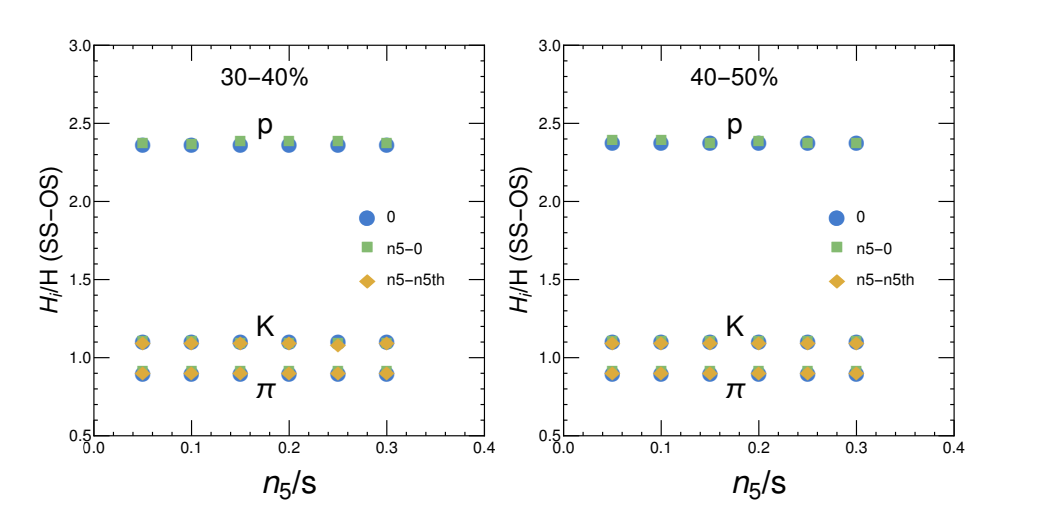 18
AH, et al, PRD 107 (3), 034012
Results
4. The ratio of the H correlation is still independent of the initial condition of axial charge for the random sample initialization case.
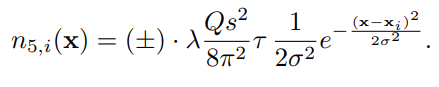 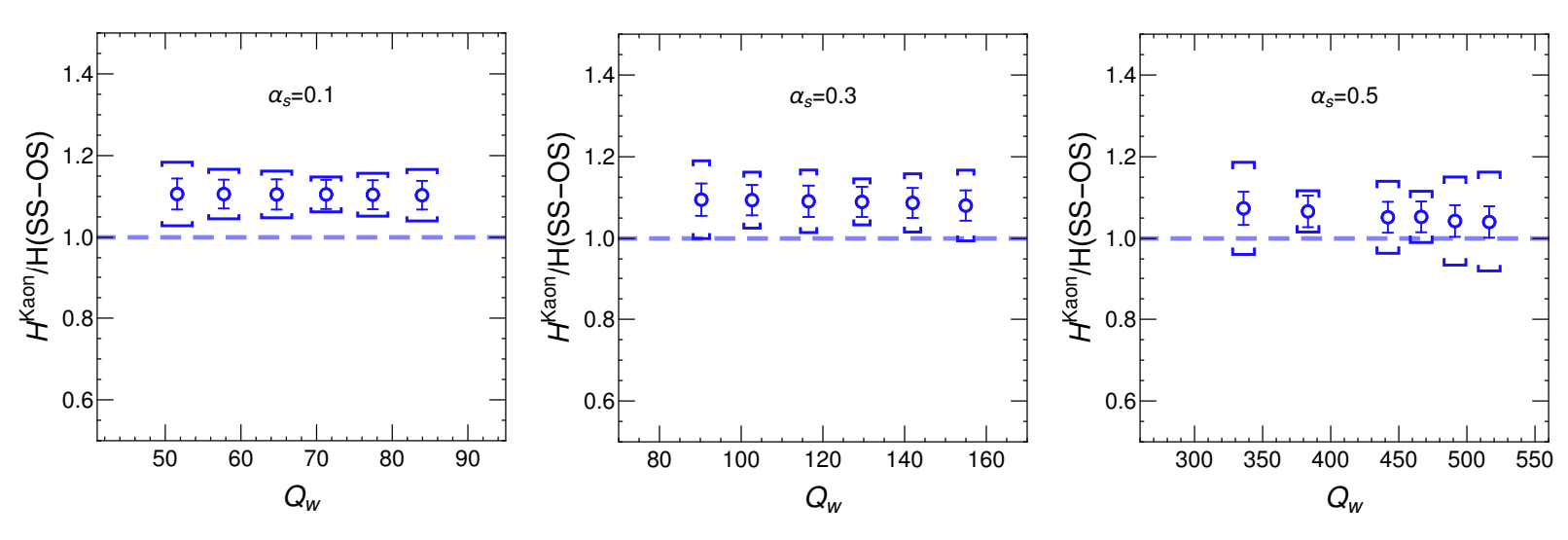 19
AH, et al, PRD 107 (3), 034012
Results
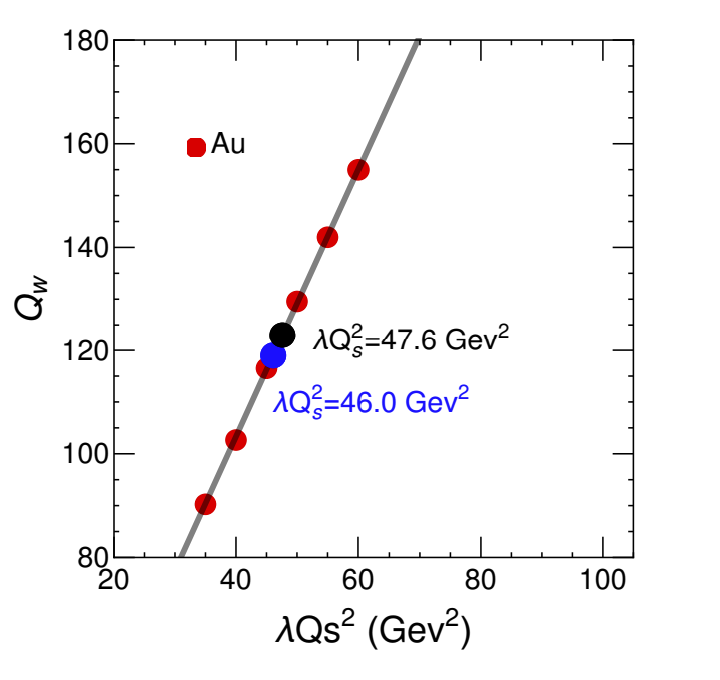 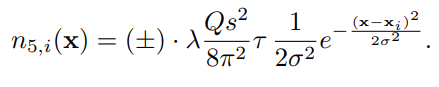 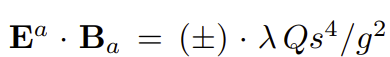 20
Results
6.1 The evolution of the axial charge density in 3D
One of the events
Smooth
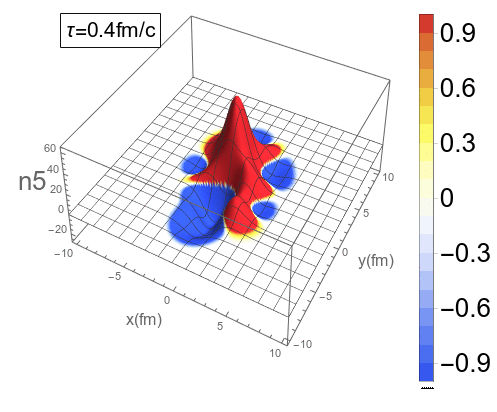 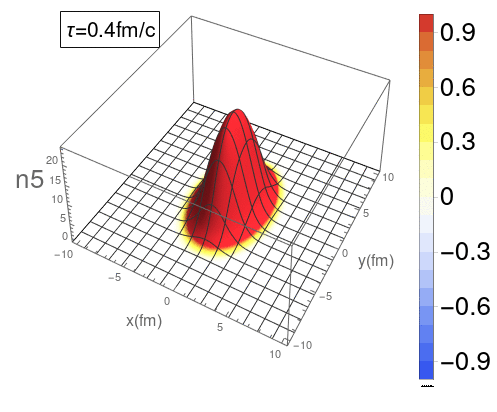 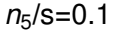 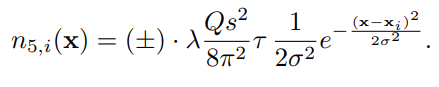 21
Results
6.2 The evolution of the axial charge density in 2D
Smooth in 2D
One of the events in 2D
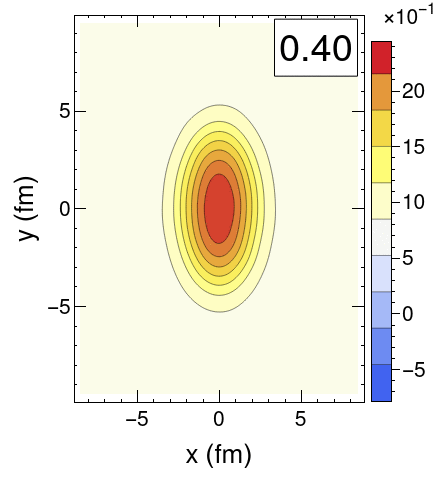 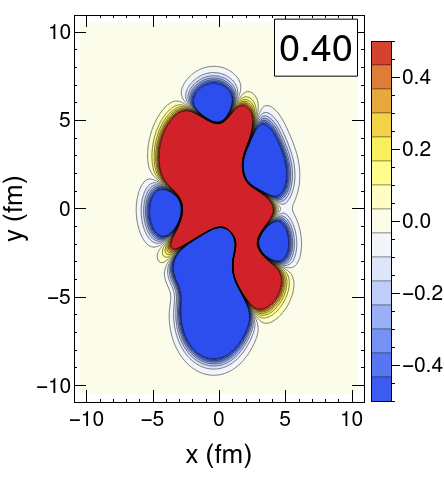 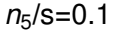 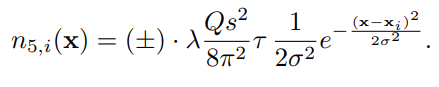 22
Results
7.1 Counting Topological Winding number of gluon Fields
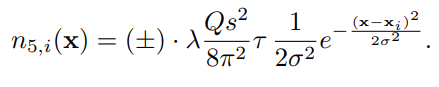 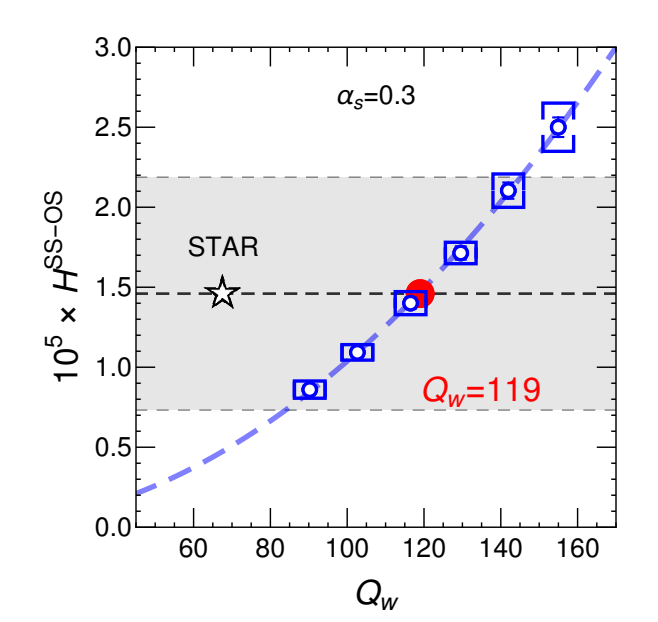 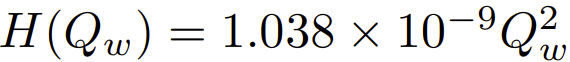 23
AH, et al, PRD 107 (3), 034012
Results
7.1 Counting Topological Winding number of gluon Fields
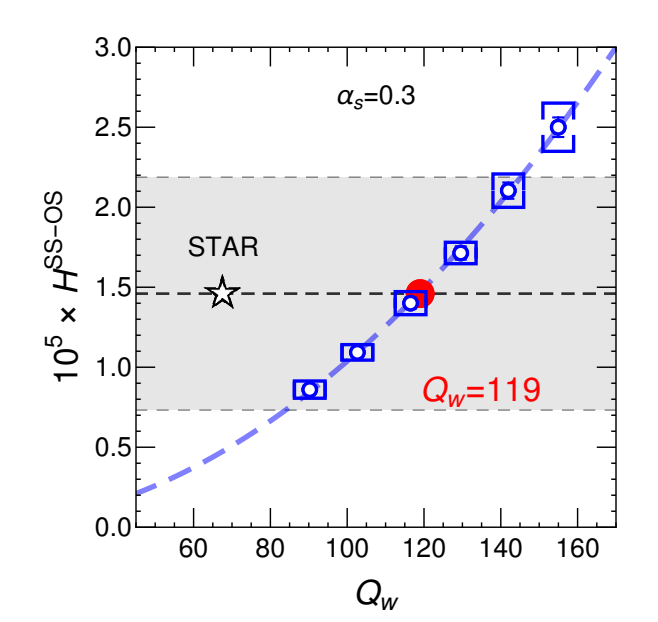 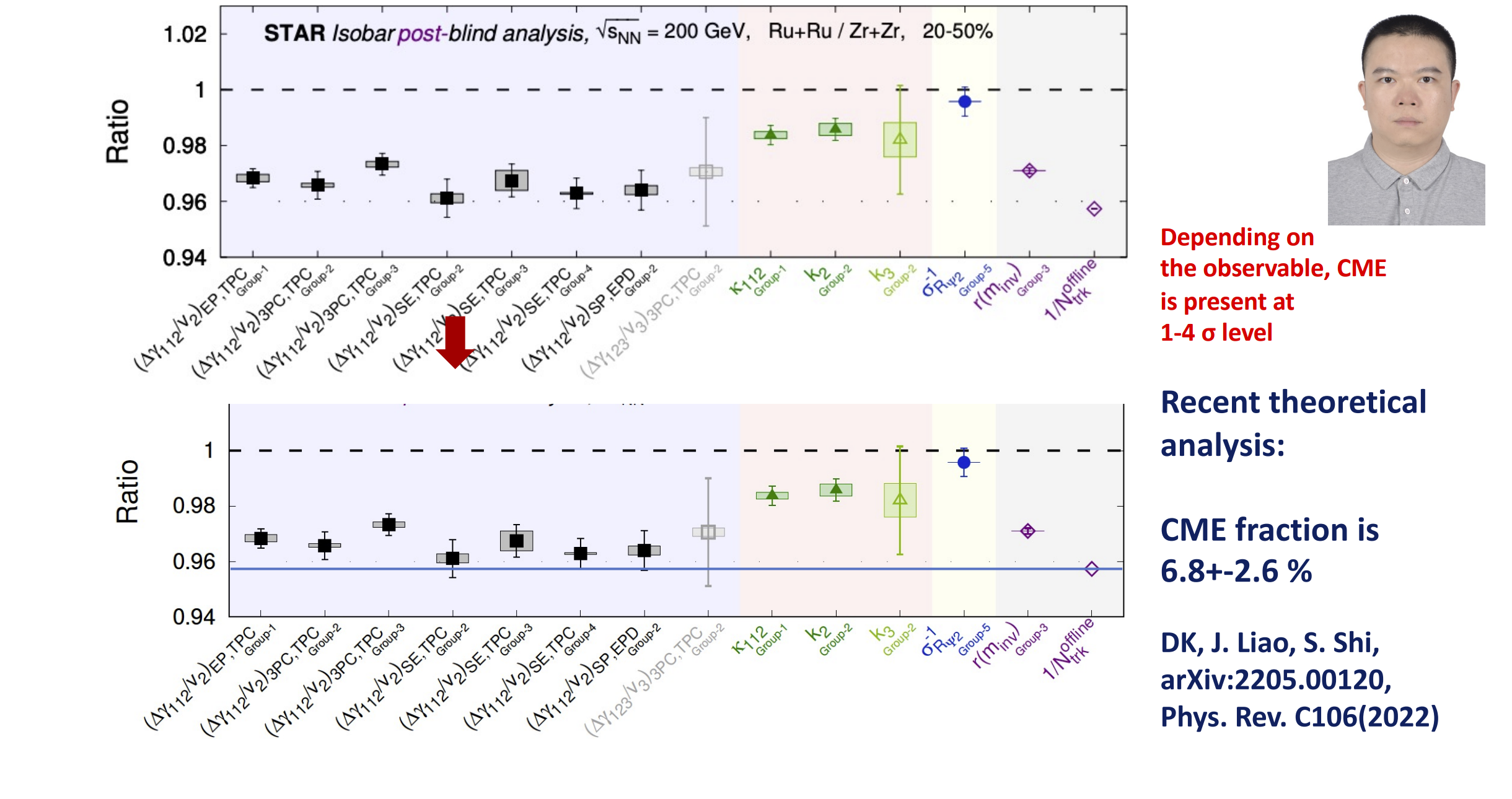 From Dmitri’s talk
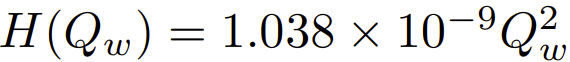 24
AH, et al, PRD 107 (3), 034012
Results
6.2 Counting Topological Winding number of gluone Fields
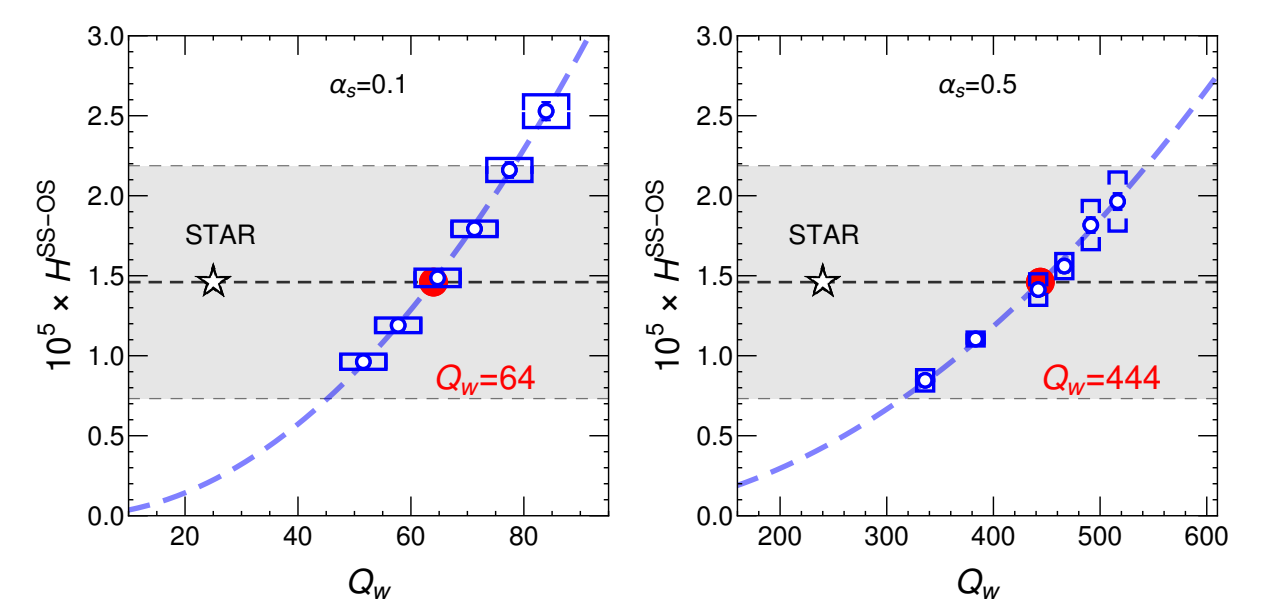 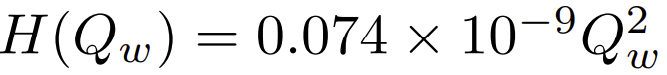 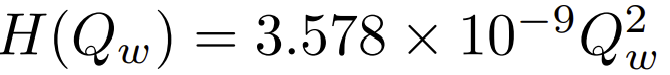 25
AH, et al, PRD 107 (3), 034012
Results
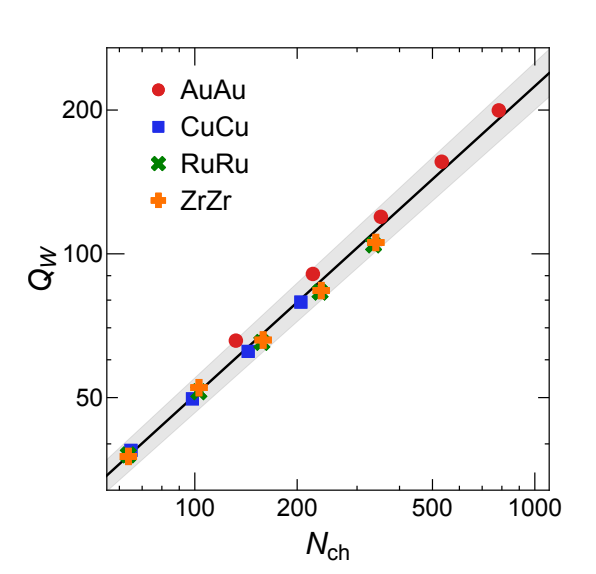 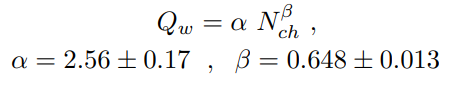 It would be exciting to test this novel finding with future experimental analyses.
26
AH, et al, PRD 107 (3), 034012
Summary
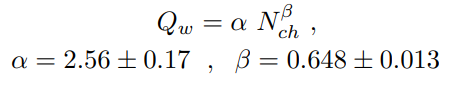 27
Thank You!
28
Supplement
The flow chart of AVFD
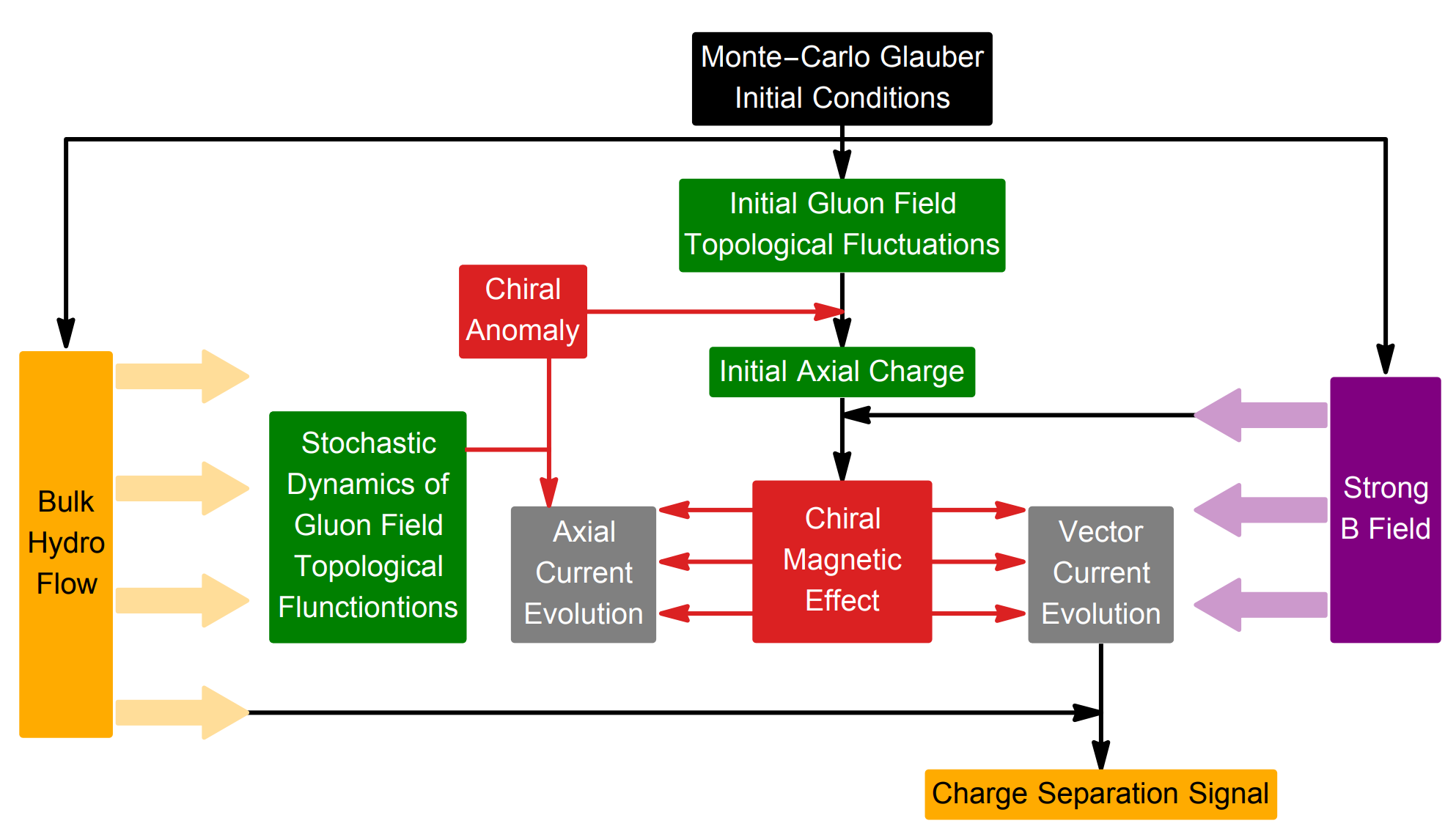 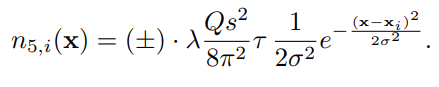 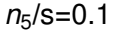 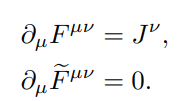 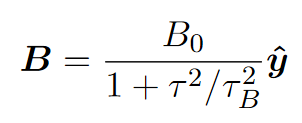 29
Supplement
The future structure of AVFD
30
Supplement
Anomalous-Viscous Fluid Dynamics(new version)
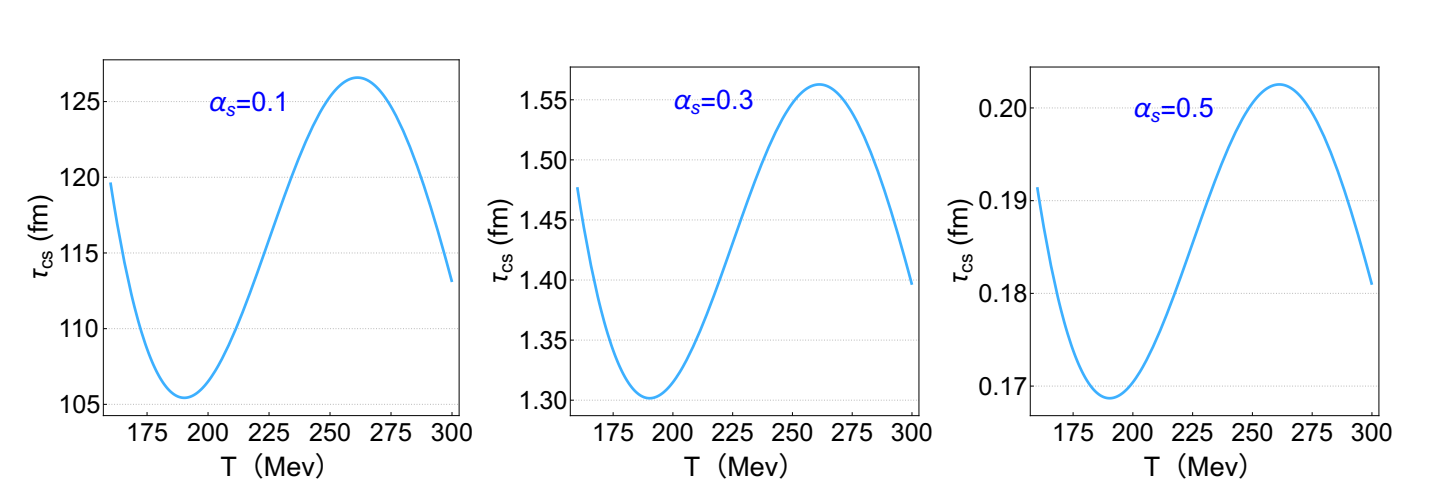 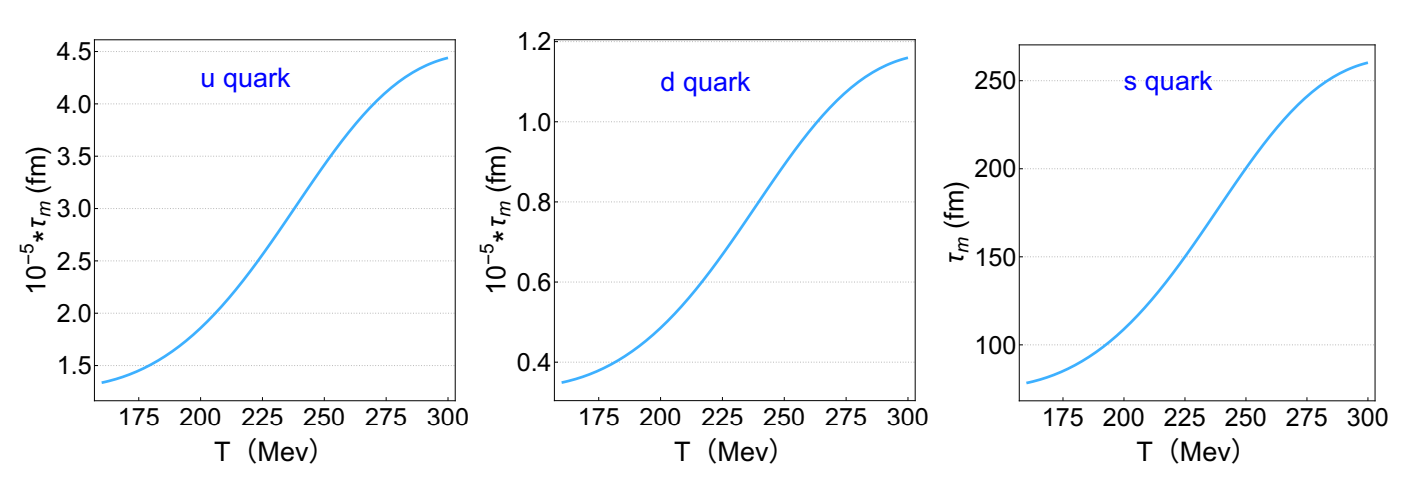 31
Supplement
The  Chern-Simons diffusion effect is very considerable.
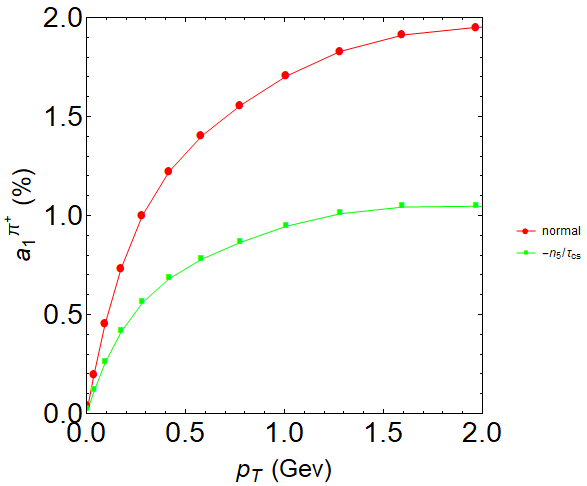 Smooth case
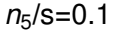 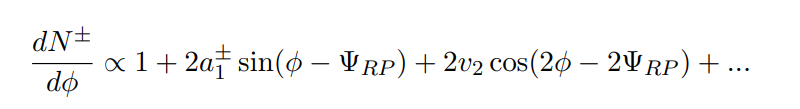 32
Supplement
The mass effect can be neglected.
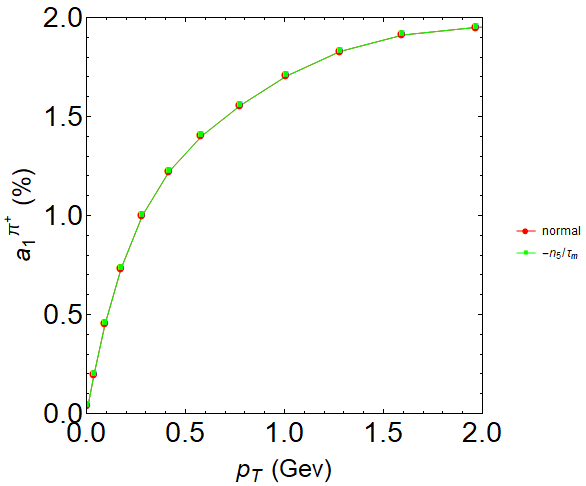 Smooth case
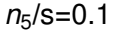 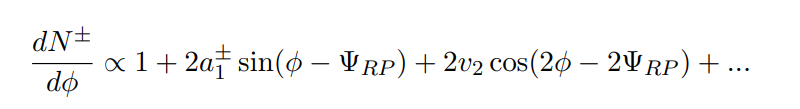 33